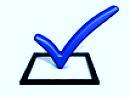 НАБЛЮДАТЕЛЬ  2012
Пользуйтесь ДОРОЖНОЙ КАРТОЙ !!
Ее использование позволит собрать и обработать  информацию о нарушениях и результатах голосования в ЕДИНОМ формате
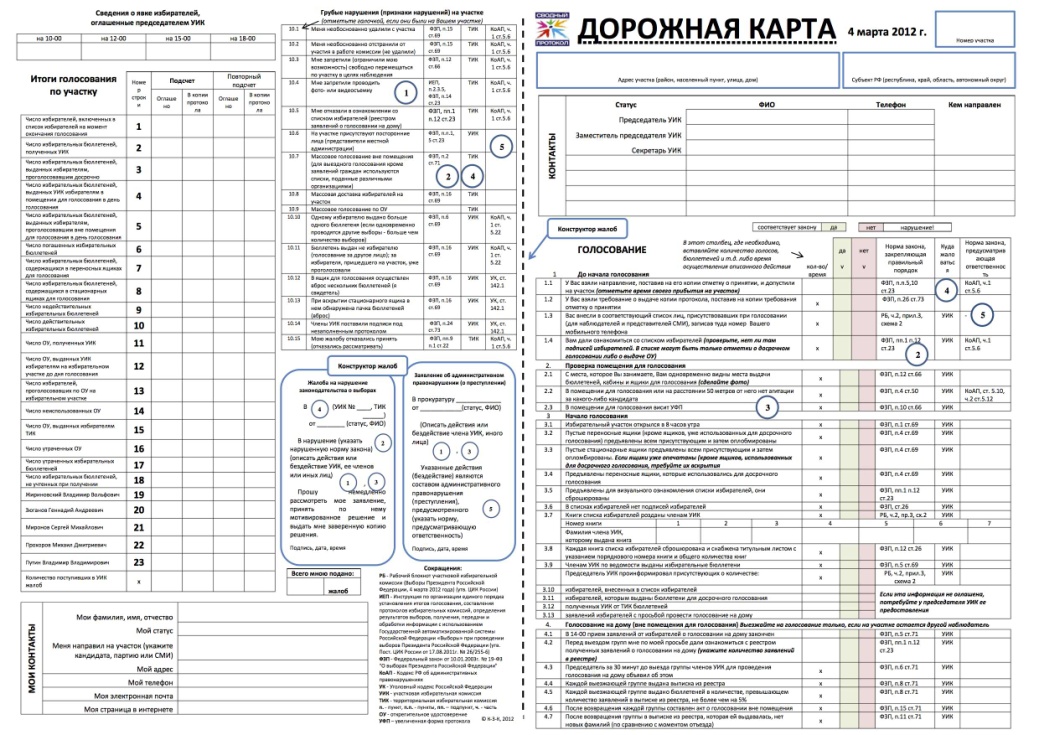 ПРАВА НАБЛЮДАТЕЛЯ
ПРАВА НАБЛЮДАТЕЛЯ
Наблюдатель - это гражданин РФ, уполномоченный осуществлять наблюдение за проведением голосования, подсчетом голосов и иной деятельностью комиссии. Наблюдатель имеет право получить заверенную копию протокола голосования.
Наблюдатель имеет право:
Присутствовать на участке с момента начала работы участковой комиссии в день голосования, при досрочном голосовании и до получения сообщения о принятии территориальной избирательной комиссией протокола об итогах голосования
Наблюдатель имеет право:
находиться в помещении для голосования

присутствовать при голосовании избирателей вне помещения для голосования

наблюдать за выдачей бюллетеней избирателям
Наблюдатель имеет право:
обращаться  к председателю участковой комиссии (в случае его отсутствия к лицу, его замещающему) с предложениями и замечаниями по вопросам организации голосования!
Наблюдатель имеет право:
знакомиться со списками избирателей

знакомиться с реестром заявлений (обращений) о голосовании вне помещения для голосования
Наблюдатель имеет право наблюдать за :(после окончания голосования)
подсчетом числа граждан, внесенных в списки избирателей
 подсчетом бюллетеней, выданных избирателям
 подсчетом голосов избирателей (на избирательном участке на расстоянии и в условиях, обеспечивающих им обозримость содержащихся в бюллетенях отметок избирателей)
 за составлением избирательной комиссией протокола об итогах голосования и иных документов в указанный период
Наблюдатель имеет право знакомиться: (при подведении итогов)
с любым заполненным или незаполненным бюллетенем при подсчете голосов избирателей
  с протоколами соответствующей избирательной комиссии:
об итогах голосования 
о результатах выборов 
и приложенными к ним документами
Наблюдатель имеет право:
обжаловать действия (бездействие)           
    избирательной комиссии в     
    вышестоящую избирательную         
    комиссию, суд
Наблюдатель имеет право:
присутствовать при повторном подсчете       
   голосов избирателей в соответствующих
   комиссиях
Наблюдатель имеет право:
Проводить фото- и видеосъемку 

 ( пункт 2.3.5 Инструкции по организации единого порядка установления итогов голосования, составления протоколов избирательных комиссий, определения результатов выборов, получения, передачи и обработки информации с использованием Государственной автоматизированной системы Российской Федерации «Выборы» при проведении выборов Президента Российской Федерации (утв. Пост. ЦИК России от 17.08.2011г. № 26/255-6)
ОГРАНИЧЕНИЯ В РАБОТЕ НАБЛЮДАТЕЛЯ
Наблюдатель НЕ имеет права:
выдавать избирателям бюллетени
 расписываться за избирателя в получении бюллетеня
 заполнять за избирателя бюллетени
 предпринимать действия, нарушающие тайну голосования
 принимать непосредственное участие в подсчете бюллетеней
 участвовать в принятии решений соответствующей избирательной комиссией.
 проводить агитацию среди избирателей
Наблюдатель НЕ имеет права:
совершать действия, 
  препятствующие работе
  избирательной комиссии
Процедура удаления наблюдателя с участка
наблюдатель и иные лица удаляются из помещения для голосования, если они нарушают закон о выборах

решение об этом принимается участковой комиссией в письменной форме
Процедура удаления наблюдателя с участка
Если вас удаляют, не уходите с   
     участка, пока вам не представят 
   заверенное подписью и 
   печатью комиссии       
   письменное решение!
Чтобы этого не случилось:
С членами УИК будьте вежливы, но требовательны

Не создавайте на участке шума

Следите, чтобы ваши действия не были расценены как нарушение законодательства
ОСНОВНЫЕ ЗАДАЧИ НАБЛЮДЕНИЯ
Основные задачи наблюдения:
Выявление  нарушений в работе    
    избирательных комиссий

 Обеспечение соблюдения закона и прав 
    избирателей

Правильное фиксирование нарушения: своевременное и грамотное составление жалоб (заявлений)

 Своевременное информирование об этих нарушениях
НАЧАЛО РАБОТЫ
При себе необходимо иметь:
Паспорт гражданина РФ
Направление наблюдателя
Нагрудный знак наблюдателя
«Дорожную карту»
 Бланки основных жалоб
 Бланк протокола
Таблицу визуального подсчета числа проголосовавших (если Вы работаете в паре с другим наблюдателем)
 Бумагу и ручки
 Копировальную бумагу
 Папку или книгу
 Очки и лекарства (при необходимости)
 Питьевую воду и еду
 Мобильный телефон и зарядное устройство к нему
 Лазерная рулетка (при наличии)
Наблюдателю необходимо:
Прибыть на  избирательный участок не позднее 7.30

Представиться председателю УИК и отдать ему Ваше направление наблюдателя и «Требование»

Проверить, внес ли Вас председатель в «Список наблюдателей, присутствовавших при голосовании…»

Спросить у Председателя, к кому вы можете обращаться со своими замечаниями, заявлениями и т.п.

Ознакомиться со списком избирателей
Нарушение прав наблюдателя:
Председатель комиссии
 не допускает 
наблюдателя на участок: 

Требует указания каких-либо дополнительных сведений о наблюдателе
Требует предварительного уведомления о направлении наблюдателя
Требует разрешения или регистрации в вышестоящей избирательной комиссии
До открытия участка:
Убедитесь, что Ваше расположение позволяет видеть одновременно места выдачи бюллетеней, кабины и ящики для голосования

Проверка помещения для голосования. В нем присутствует:

 Увеличенная форма протокола (если одновременно проводятся несколько выборов – несколько увеличенных форм)
 Стенд (стенды) с информационными материалами
Переносные и стационарные ящики и кабины для голосования
Нарушение в оформлении помещения для голосования:
В  здании, помещениях комиссии и на расстоянии 50 м от входа имеются агитационные материалы

В помещении для голосования отсутствует увеличенная форма протокола об итогах голосования
Нарушение в оформлении помещения для голосования:
Информационный стенд не содержит требуемых материалов

Размещение наблюдателей не обеспечивает должного контроля над процессом голосования 

 В кабинах для тайного голосования находятся агитационные материалы, карандаши
До открытия участка:
ВНИМАНИЕ:

Неиспользованные открепительные удостоверения НЕ погашаются
В течение дня:
Будьте корректны и дипломатичны в общении
 Требуйте только то, что положено по закону
 Будьте настойчивы
 Не стесняйтесь
 Знакомьтесь с другими наблюдателями, членами комиссии с правом совещательного голоса, представителями СМИ и членами УИК
ДЕНЬ ГОЛОСОВАНИЯ
Начало голосования:
Избирательный участок открывается в 8 часов утра 

Пустые ящики для голосования предъявляются для осмотра, затем опечатываются

Число переносных ящиков должно соответствовать решению ТИК по данному участку (в любом случае не больше трех)

Все ящики для голосования находятся в поле зрения наблюдателей 

Члены комиссии расписываются в получении бюллетеней 

Хранение бюллетеней не должно создавать предпосылки для нарушений
Начало голосования:
Книги списка избирателей должны быть сброшюрованы, прошиты, на титульной странице указан порядковый номер книги и общего количества книг, на сшивке(последнем листе) подписаны председателем УИК и заверены печатью УИК
Нарушения порядка голосования:
Избиратель не предъявляет требуемого документа (паспорт гражданина РФ)

Избиратель предъявляет чужой документ

 Избиратель не расписывается в получении бюллетеня 

Члены комиссии делают «лишние» записи в списке избирателей

Одни и те же лица голосуют неоднократно
Нарушения порядка голосования:
Избиратели заходят в кабины группами

Члены комиссии выдают бюллетеней больше одного бюллетеня (если проводятся несколько выборов – больше одного комплекта бюллетеней)

Избирателю «подсказывают», за кого надо голосовать
В ходе голосования в помещении УИК необходимо исключить:
Вбросы бюллетеней в стационарные ящики
Агитацию в любой форме (в том числе лотерей)
Махинации со списком избирателей
Нахождение на территории комиссии посторонних лиц (представителей управ и пр.)
Массовое голосование по открепительным удостоверениям и без них
Порядок голосования вне помещения:
На основании письменных и устных обращений избирателей формируется реестр, он закрывается в  14.00
Все  устные  обращения после возвращения группы с выездного голосования должны быть подтверждены письменными заявлениями
Если на выездное голосование едут несколько групп, каждая берет с собой выписку из реестра, а не сам реестр
Исключен поквартирный обход и агитация
По завершении голосования составляется акт, в котором указано:
количество заявлений избирателей
количество выданных, использованных бюллетеней
перечень лиц, присутствовавших при голосовании
Нарушение порядка голосования вне помещения для голосования:
Реестр формируется не по заявлениям избирателей, а на основе списков, поданных органами соцзащиты, ветеранскими организациями и т.п.

Число получаемых выездной группой бюллетеней превышает число лиц, внесенных в выписку из реестра, более, чем на 5%

Паспортные данные в заявлениях не соответствуют данным, указанным в реестре, списке избирателей

В выписку из реестра добавлены новые фамилии

В ходе голосования на избирателей оказывается давление 

В состав выездной комиссии не включены наблюдатели
ПОДСЧЕТ ГОЛОСОВ
Если у Вас есть видеокамера, постарайтесь заснять весь процесс подсчета голосов. 
При каждом включении камеры озвучивайте текущее время, место съемки, свою фамилию и статус («наблюдатель, направленный …»).
Порядок подсчета голосов:
Подсчет голосов начинается незамедлительно после окончания голосования, проводится без перерывов

О начале подсчета извещаются все члены УИК и лица, имеющие право присутствовать при подсчете

Наблюдателю обеспечен обзор всех действий членов УИК

Все данные подсчета одновременно заносятся в протокол и в его увеличенную форму
Порядок подсчета голосов:
Погашение неиспользованных бюллетеней, оглашение их числа
Оглашение числа неиспользованных открепительных удостоверений
Оглашение  количества  полученных бюллетеней
Работа со списком избирателей (число избирателей, число выданных бюллетеней в помещении и вне помещения, число выданных открепительных, число  проголосовавших по открепительным)
Порядок подсчета голосов:
После окончания работы со списком избирателей книги списка избирателей убираются в сейф.
Письменные принадлежности остаются только у председателя и секретаря.
Порядок подсчета голосов:
Сортировка и подсчет бюллетеней 	проводится открыто и гласно: 
	каждый бюллетень демонстрируется 	присутствующим, и его содержание 
        (где поставлена отметка) оглашается.
Порядок подсчета голосов:
Подсчет начинается с бюллетеней, содержащихся в переносных ящиках (оглашаются данные о числе избирателей, проголосовавших с  использованием  данного  ящика)
Вскрытие стационарных ящиков
Бюллетени из стационарных ящиков смешиваются с бюллетенями из переносных ящиков
Производится сортировка бюллетеней, вначале по видам выборов, затем по кандидатам. Если проводится несколько выборов , все дальнейшие действия осуществляются сначала с бюллетенями по выборам Президента, затем с бюллетенями остальных выборов
Производится подсчет голосов, поданных за кандидатов
В процессе всех действий данные заносятся в протокол и его увеличенную  форму
Выполняется поверка контрольных соотношений
Нарушение порядка подсчета бюллетеней из переносных ящиков:
ЕСЛИ обнаружено, что  число бюллетеней в переносном ящике  больше количества избирателей, проголосовавших с использованием данного ящика,  то  все бюллетени из этого ящика признаются НЕДЕЙСТВИТЕЛЬНЫМИ и НЕМЕДЛЕННО составляется 
АКТ 
	НО, как правило, такие бюллетени…
Нарушение порядка подсчета голосов при подсчете бюллетеней из переносных ящиков:
… учитываются как действительные !

сами бюллетени не упаковываются отдельно , не опечатываются, а учитываются при дальнейшем подсчете

об этом факте не составляется АКТ
Нарушение порядка подсчета голосов:
При непосредственном подсчете голосов избирателей не разрешено присутствовать наблюдателям 

Члены УИК с правом решающего голоса, кроме председателя (заместителя председателя) и секретаря комиссии, пользуются письменными принадлежностями

Лицам, присутствующим при непосредственном подсчете голосов, не обеспечен обзор действий членов УИК

До начала подсчета не погашены неиспользованные бюллетени 

Бюллетени неустановленной формы учитываются при подсчете голосов. Они не упаковываются отдельно и не опечатываются

Данные подсчета не вносятся одновременно с заполнением протокола в увеличенную форму протокола
ИТОГОВОЕ ЗАСЕДАНИЕ и ПОДПИСАНИЕ ПРОТОКОЛА
Сразу после окончания подсчета голосов проводится итоговое заседание комиссии, на котором:
Рассматриваются все поступившие жалобы
Подписывается протокол об итогах голосования
Нарушение процедуры составления протокола об итогах голосования. В случае, если:
нарушен  указанный выше порядок подписания протокола

протокол подписывается за лиц, не присутствовавших при его составлении

итоговое заседание не проводится

жалобы и заявления о нарушениях при голосовании и подсчете голосов не рассматриваются и не учитываются
Нарушение процедуры составление протокола об итогах голосования. В случае, если:
Заверенные копии протокола об итогах голосования не выдаются немедленно после  подписания протокола об итогах голосования
Нарушение процедуры составление протокола об итогах голосования:
Копия протокола считается заверенной, если:
копия подписана председателем комиссии, его заместителем или секретарем)
на копии проставлена надпись «копия №_» (указывается номер копии по реестру)
на копии сделана запись «верно» или «Копия верна»
проставлены дата и время (часы, минуты) заверения копии
указаны фамилия, инициалы и должность подписывающего лица
поставлена синяя печать УИК
ЭТИ РЕКВИЗИТЫ НУЖНО ЗНАТЬ НАИЗУСТЬ!
Нарушение процедуры составление протокола об итогах голосования. В случае, если:
Содержание протокола УИК об итогах голосования, переданных в ТИК, не соответствует полученным копиям протоколов!
Нарушение процедуры составление протокола об итогах голосования.
НАРУШЕНИЕ УКАЗАННОГО ПОРЯДКА ЯВЛЯЕТСЯ ОСНОВАНИЕМ ДЛЯ ПРИЗНАНИЯ ПРОТОКОЛА НЕДЕЙСТВИТЕЛЬНЫМ!!!
Правильное фиксирование нарушений:
СВОЕВРЕМЕННОЕ 
И ГРАМОТНОЕ 
СОСТАВЛЕНИЕ ЖАЛОБ
Правильное фиксирование нарушений:
Если нарушение несущественно – жалобу можно не составлять. 
Просто сделайте замечание.  Скорее всего, нарушение будет незамедлительно устранено.
Правильное фиксирование нарушений:
В случае существенного нарушения порядка голосования, 
составьте жалобу на нарушение в двух экземплярах: один экземпляр вручите председателю комиссии для приобщения к первому экземпляру протокола об итогах голосования, на втором экземпляре попросите сделать отметку о приеме (в случае отказа в приеме - зафиксируйте на первом экземпляре и подпишите у свидетелей);
постарайтесь немедленно сообщить о нарушении на горячую линию.
Правильное фиксирование нарушений:
Правильно оформленная жалоба  должна содержать:
Дата
Время (часы – минуты)
Четко изложенная суть нарушения (из Дорожной карты)
В описании нарушения необходимо указывать персонально нарушающих закон, например:    На момент открытия участка стационарные ящики были уже опечатаны. Несмотря на мое устное обращение,  председатель УИК Иванов Леонид Ильич отказался предъявить ящики для осмотра 
Подписи желательно трех человек (ваша и других наблюдателей, или членов комиссии с совещательным / решающим голосом, или избирателей)
Правильное фиксирование нарушений:
Жалоба на нарушение избирательного законодательства

Мы, нижеподписавшиеся, сообщаем, что __ марта 2012 года в ходе голосования (в ходе подсчета голосов, установления итогов голосования) на избирательном участке №_______ было допущено нарушение п. ___ ст._____ ФЗ «О выборах Президента РФ», выразившееся в том, что:
___________________________________________________________________________
____________________________________________________________________________
Просим (требуем) принять срочные меры по пресечению нарушения и устранению его последствий. В противном случае нарушение может поставить под сомнение достоверность итогов голосования на данном избирательном участке.

Наблюдатель (ФИО)			 ______________
Избиратель   (ФИО)    			 _______________
Член УИК с правом совещательного 
/решающего голоса (ФИО)			_______________
Кодекс об административных правонарушениях

Нарушение прав избирателя
Выдача протокола с нарушением закона
Подкуп избирателей и осуществление благотворительной помощи
Незаконная выдача и получение бюллетеня
Нарушение установленного законом порядка подсчета голосов, определения результатов выборов, референдума, порядка составления протокола об итогах голосования с отметкой  «Повторный»  или   «Повторный подсчет голосов»
Уголовный кодекс

Воспрепятствование свободному осуществлению гражданином своих избирательных прав, нарушение тайны голосования, а также воспрепятствование работе избирательных комиссий, комиссий референдума либо деятельности члена избирательной комиссии, комиссии референдума, связанной с исполнением им своих обязанностей
	Те же  деяния	:
 	а) соединенные с подкупом, обманом, принуждением, применением насилия либо с угрозой его применения;
	б) совершенные лицом с использованием своего служебного положения;
	в) совершенные группой лиц по предварительному сговору или организованной группой
Уголовный кодекс
Вмешательство с использованием должностного или служебного положения в осуществление избирательной комиссией, ее полномочий, установленных законодательством о выборах и референдумах, с целью повлиять на ее решения, а именно требование или указание должностного лица по вопросам регистрации кандидатов, списков кандидатов, подсчета голосов избирателей, и по иным вопросам, относящимся к исключительной компетенции избирательной комиссии, комиссии референдума, а равно неправомерное вмешательство в работу Государственной автоматизированной системы Российской Федерации "Выборы" 

Фальсификация избирательных документов
Уголовный кодекс
Включение неучтенных бюллетеней в число бюллетеней, использованных при голосовании, 
либо представление заведомо неверных сведений об избирателях, участниках референдума, 
либо заведомо неправильное составление списков избирателей, участников референдума, выражающееся во включении в них лиц, не обладающих активным избирательным правом, или вымышленных лиц, 
либо фальсификация подписей избирателей, в списках избирателей, 
либо замена действительных бюллетеней с отметками избирателей,
Уголовный кодекс
либо порча бюллетеней, приводящая к невозможности определить волеизъявление избирателей, 
либо незаконное уничтожение бюллетеней, 
либо заведомо неправильный подсчет голосов избирателей, 
либо подписание членами избирательной комиссии, протокола об итогах голосования до подсчета голосов или установления итогов голосования, 
либо заведомо неверное (не соответствующее действительным итогам голосования) составление протокола об итогах голосования, 
либо незаконное внесение в протокол об итогах голосования изменений после его заполнения, 
либо заведомо неправильное установление итогов голосования, определение результатов выборов, референдума
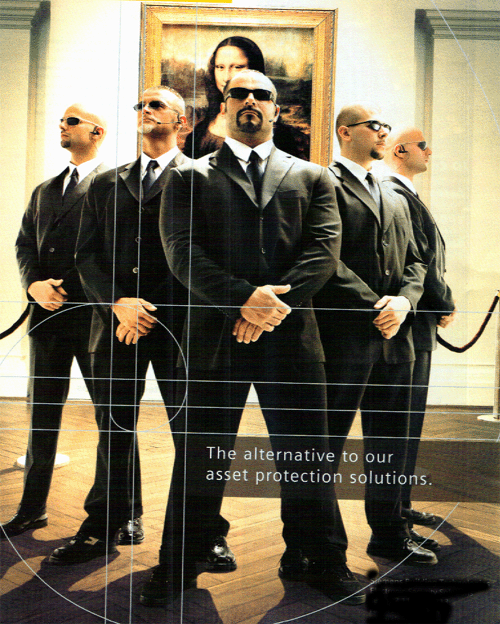 Что нам делать с вопросами БЕЗОПАСНОСТИ?
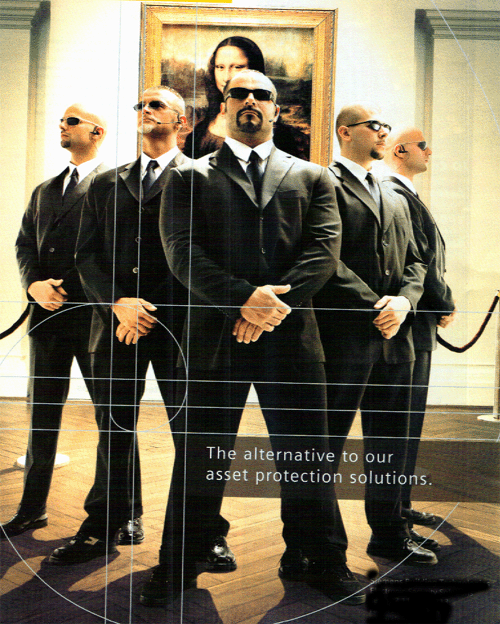 Цели наблюдения в день голосования
НАБЛЮДАТЬ ЗА ВЫБОРАМИ – не решать проблемы выборов в РФ, не мстить никому, не спасать гражданское общество РФ и не спасать мир
Фиксировать нарушения, по возможности, пресекая, с обрать информацию, проанализировать ее и довести результаты до общественности
НО НЕ ЛЮБОЙ ЦЕНОЙ
Безопасность наблюдателей должна быть обеспечена в максимальной степени и должна стать приоритетом
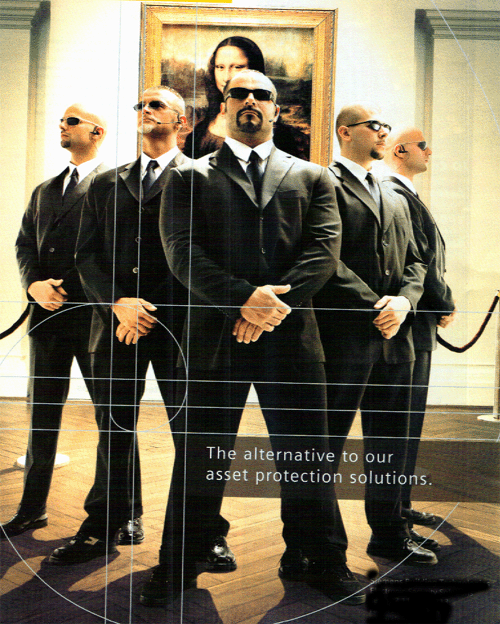 Что мы можем сделать?
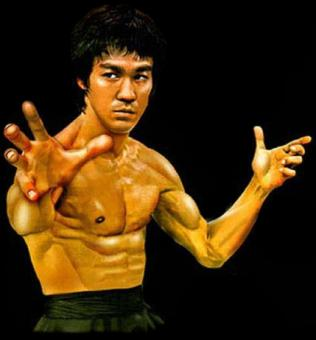 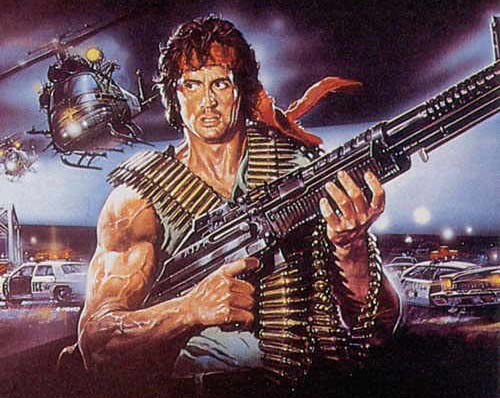 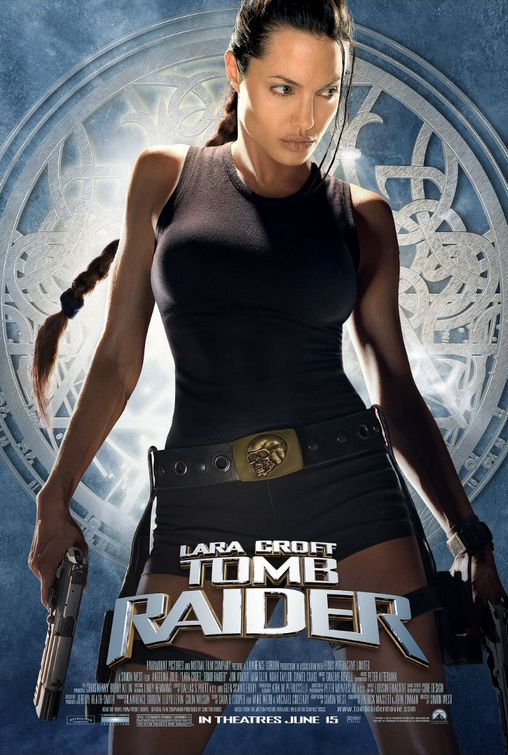 Нам не надо спасать мир!
ЗАДАЧА – НАБЛЮДАТЬ!
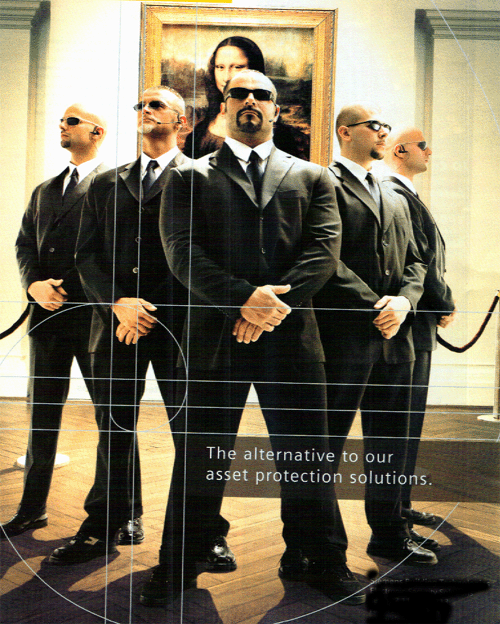 Наблюдатели
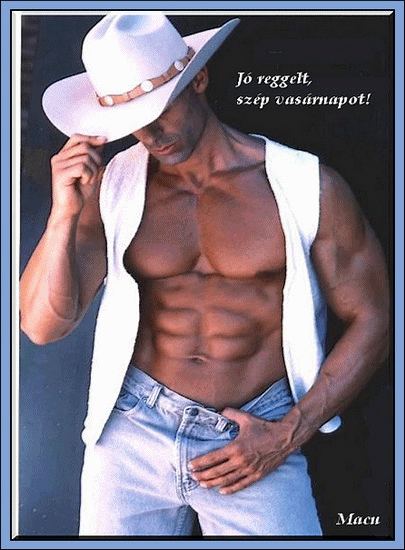 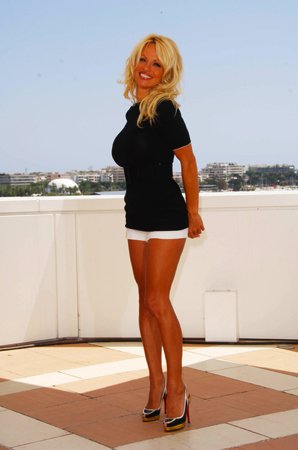 Избегать конфликтных ситуаций
-Деловая форма одежды
 Не провоцируйте людей на избирательных участках
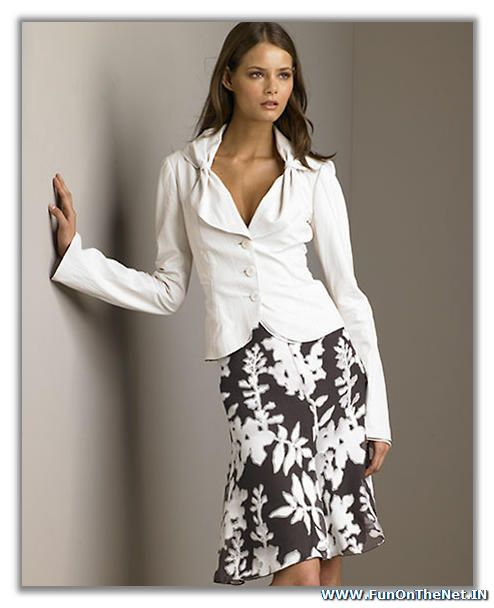 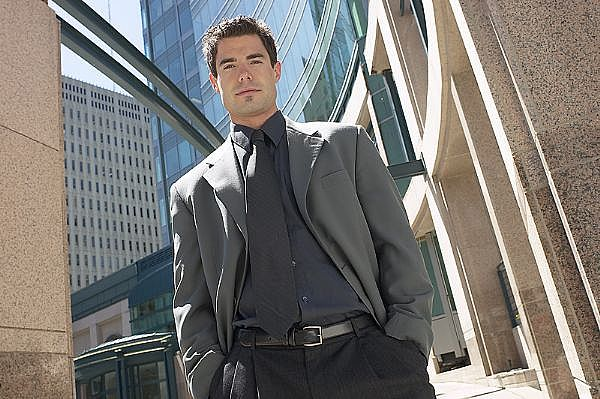 ЕСЛИ Вам ЗАДАЮТ ВОПРОС, СЛЕДУЕТ ОТВЕТИТЬ, НО НЕ СТОИТ ВЫСКАЗЫТЬ СВОЕ МНЕНИЕ, ЕСЛИ ОБ ЭТОМ НЕ СПРАШИВАЮТ
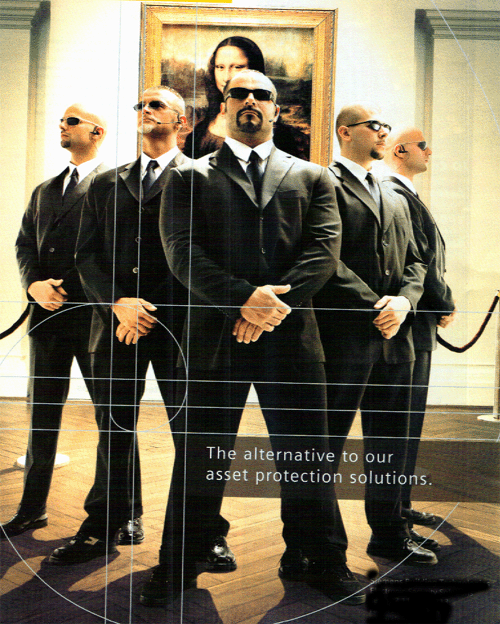 НЕОБХОДИМО …
… сделать все возможное до и после дня голосования, чтобы предвидеть проблемы и найти решения
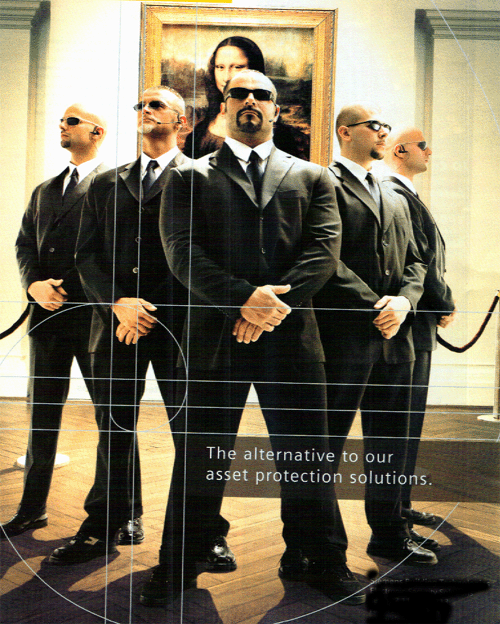 И в заключение…
… если все запутанно и плохо, Вы всегда можете позвонить на горячую линию и объяснить, что происходит и все отменить
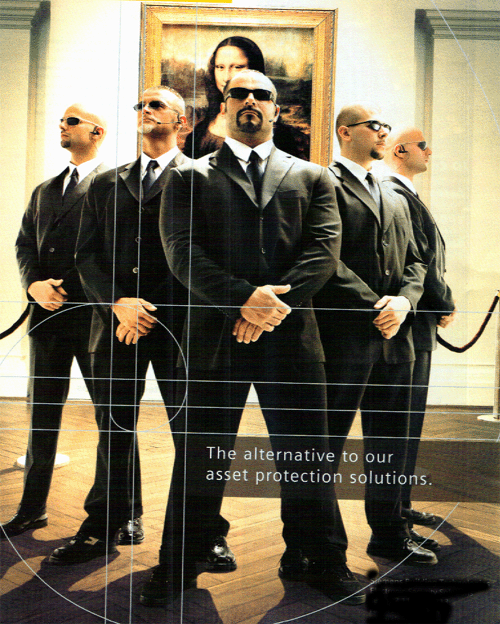 УДАЧИ